〇中性化促進試験
・中性化(モルタル)
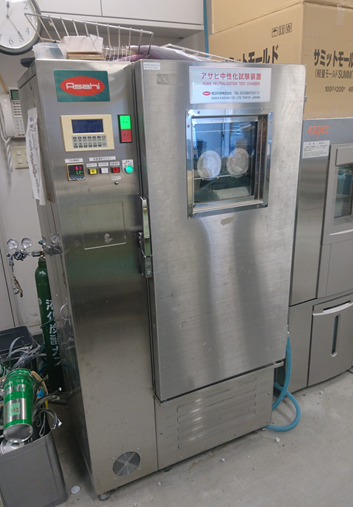 促進環境
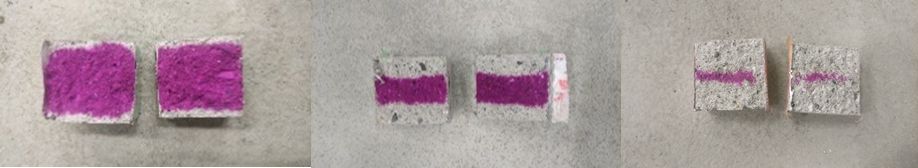 実環境
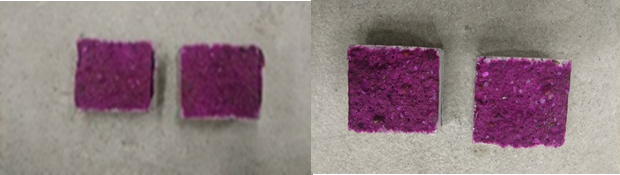 〇選択溶解法・・・高炉スラグの反応率を算出し、CaO量を求める
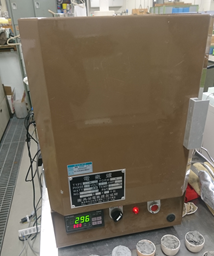 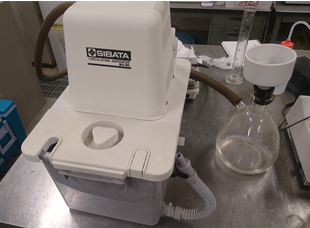 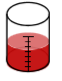 ・試料
・サリチル酸
・アセトン
・メタノール
ろ過
電気乾燥炉
同時に強熱減量法も行う